General Information
Welcome
Find your child’s seat
Please Make any changes in red to your information form
Turn in pink bin before you leave
Write a note to your child!
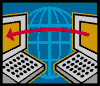 Communication
Friday Folders sent on Fridays (due back Monday) Inside binders- Please DO NOT take these out of their binders.
Signed papers-Due back on Monday
Agenda – Agenda Club-For students who struggle with completing work and staying organized.
Home Access Center - (Grades on the website)
Newsletter-Placed on grade level website (by Sunday, often earlier)
www.rnefourthgrade.weebly.com
www.rnefourthgrade.weebly.com
Weekly Newsletters
Math Unit letters
Writing Information
Important Dates and Information
Additional Resources
Specials
PE-Wear appropriate footwear on PE Days
Art
Music
Science Lab
Media Center
Transportation
We MUST have any changes in transportation in writing with parent signature.  This is for the safety of your child!
Do not email transportation changes.
Please be specific on who is picking up your child.  First and last names.
Include how they usually go home.
VOLUNTEERFulton County’s policy for anyone volunteering  anywhere within the school; classroom, Media Center, or on field trips is all volunteers must complete the Child Abuse Reporting Protocol for Volunteers slideshow. This must be done prior to you arriving at the school. The protocol only takes minutes but it can take up to 48 hours for your registration to be completely processed by Fulton County. Once you receive confirmation that the registration is complete, you will only then be able to volunteer at Roswell North.MUST BE COMPLETED EVERY YEAR!
Fourth Grade Schedule
7:40  -  7:45      Announcements
7:45  -  8:45	   Writing 	
8:45 -   9:45      Block 1
9:45  –  10:15 	   Recess
10:15 – 11:00 	   Specials
11:05 – 12:05    Block 2
12:05 - 12:40    Lunch
12:45 -  1:45     Block 3
1:45   - 2:15     BEAR TIME
2:20                 Dismissal
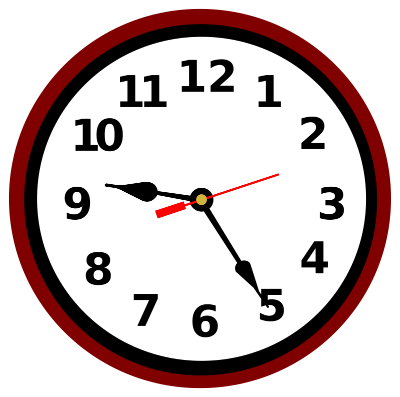 Raffle Tickets-Behavior Plan
Students earn Bear Bucks for doing the right thing.
Following Directions Quickly
Working Hard
Helping Others
Teachers do drawings for prizes each week
Consequences
Warning
Moved to a different location
Students write a letter home explaining their behavior.  Needs to be signed and returned.  Students may be referred to office after three offenses.
Major offences may result in an immediate office referral
Science
Lab for experiments 
Supplies provided this year by Fulton County

Field Trips
Hi-touch Hi-tech in house field trip geared towards our curriculum 
Teaching Museum
How Can I Help My Child with Math?
Practice all multiplication facts.  
One Fact at a time
Make a game out of it
Show interest!
Talk about Math in real day life
Grocery Shopping
Bank Account
Ask to see what your child is doing in class.  Have them teach you what they’ve learned.
Check homework!
Homework
Reading Homework
Read at least 20 min. every night!
Monthly Book review-Due at the end of the month.
1 hr of iReady eading (between school and home)
	
	Math
Math-Assigned on an as needed basis
1 hr of iReady math (between school and home)
Bottom Lines For Effective Writing Instruction
Writers must write EVERYDAY
Volume Matters
The teacher is the facilitator, not the fixer
Messy should be the assumption
Writers need an audience
Engagement matters
Writers need to cycle through the process
Good readers…
Comprehend while they are reading 
Are able to explain information 
Connect information to previous knowledge 
Use information 
Acquire information in order to develop insight 
Are fluent readers (using phrasing and intonation) 
Have appropriate pacing and speed
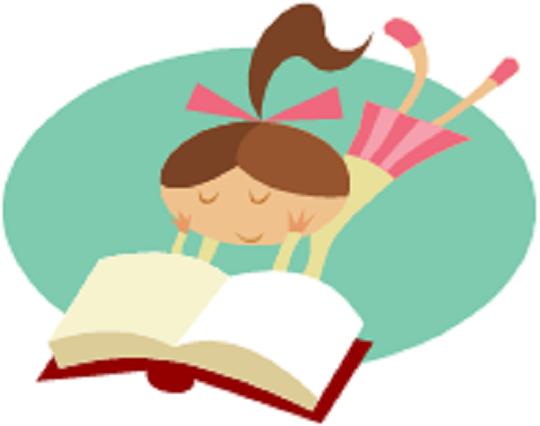 Writing Grading Scale
Georgia Milestones-Constructed Response Sample Question and Answer
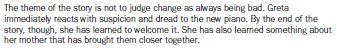 Georgia Milestones Sample Math Question.
Fourth Grade Website
www.rnefourthgrade.weebly.com